Práctica Profesional Docente IV
Mis prácticas
Escuela n° 9-034 “Severo moreno”
Es una escuela unida
La mayoría de los alumnos tienen el acompañamiento de los padres.
La mayoría de los padres son profesionales
Primer ciclo
Primer grado
Combinación de los pasos de la secuencia con los momentos del Klofki
En el primer ciclo: aprender a leer y a escribir.
Planificación
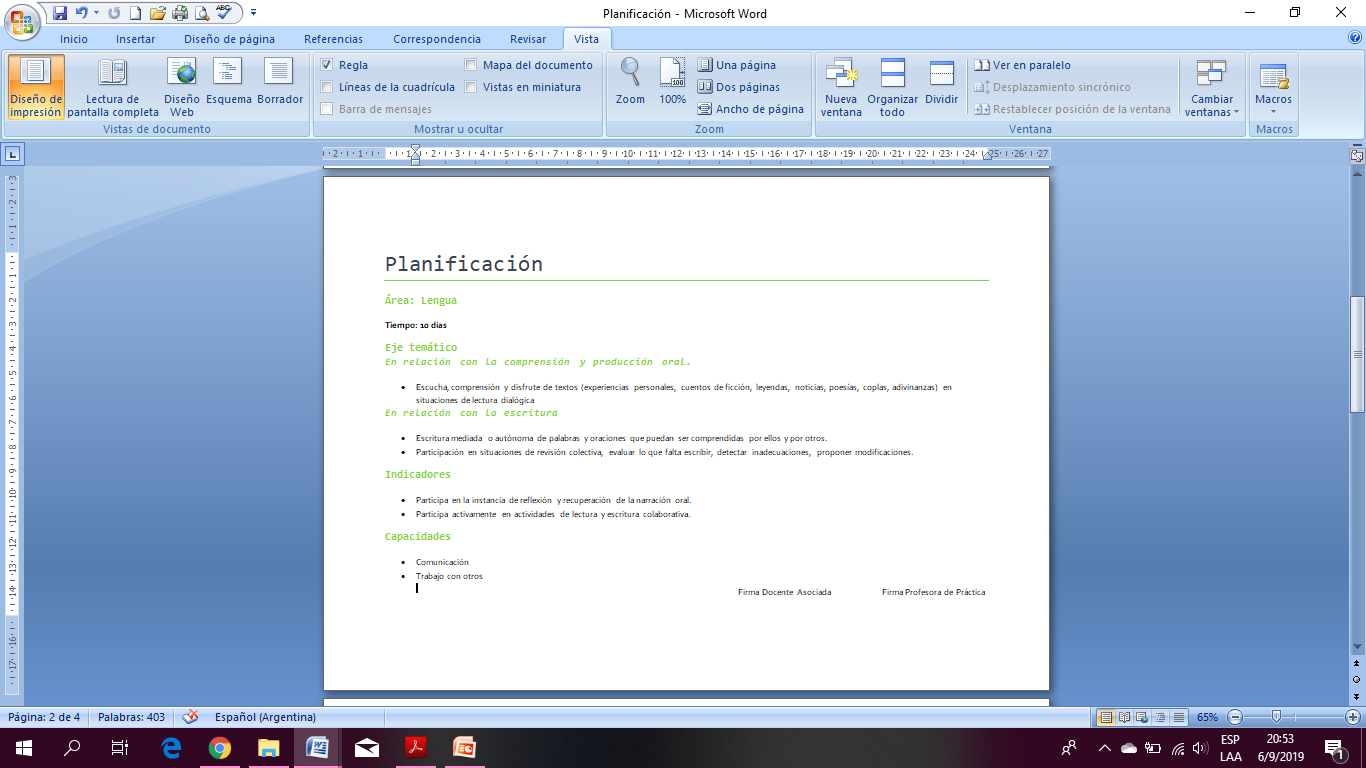 secuencia
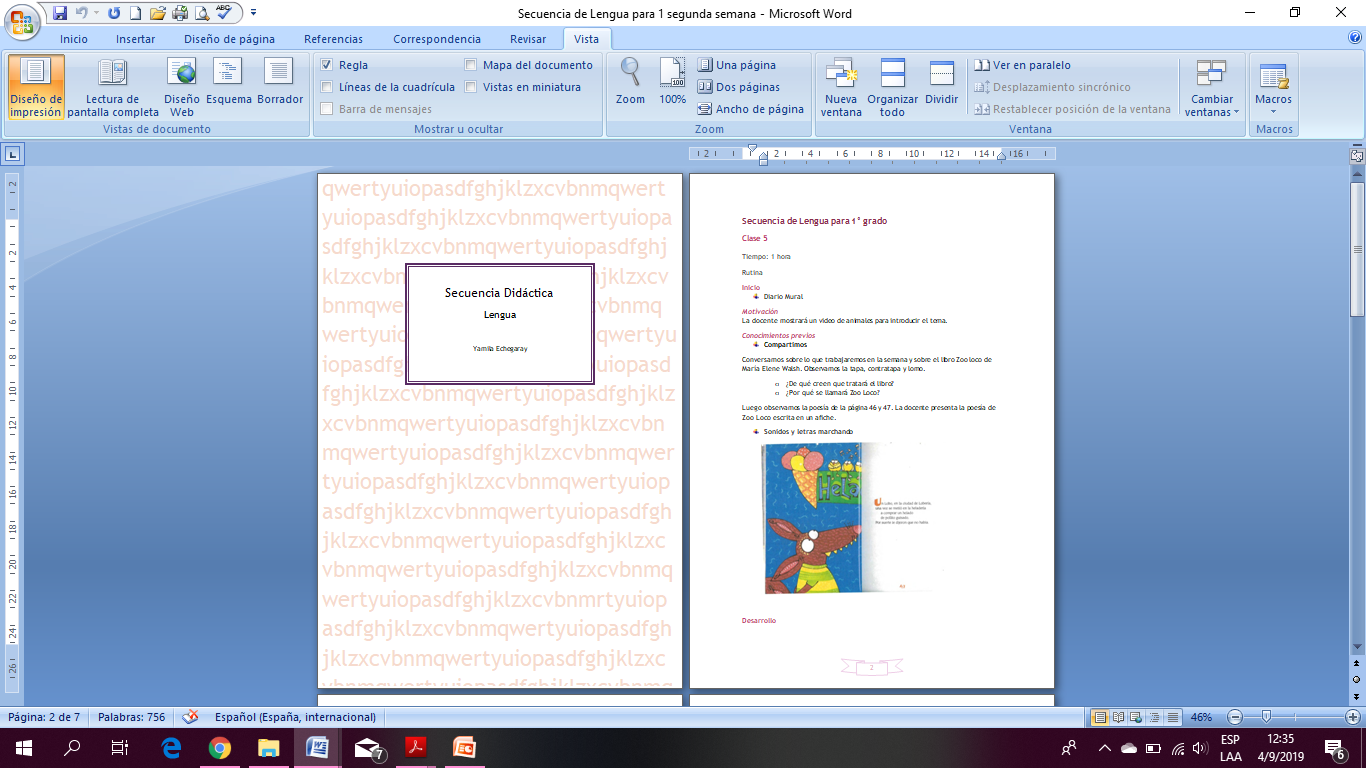 ¿Qué sé? ¿Qué me gustaría saber?
Primera escusa para que el niño comience a escribir.
La docente lo escribe pero los alumnos lo arman.
Esto les da seguridad a los alumnos
El libro es el material cultural por excelencia, donde circula todo lo escrito.
Es una ayuda visual.
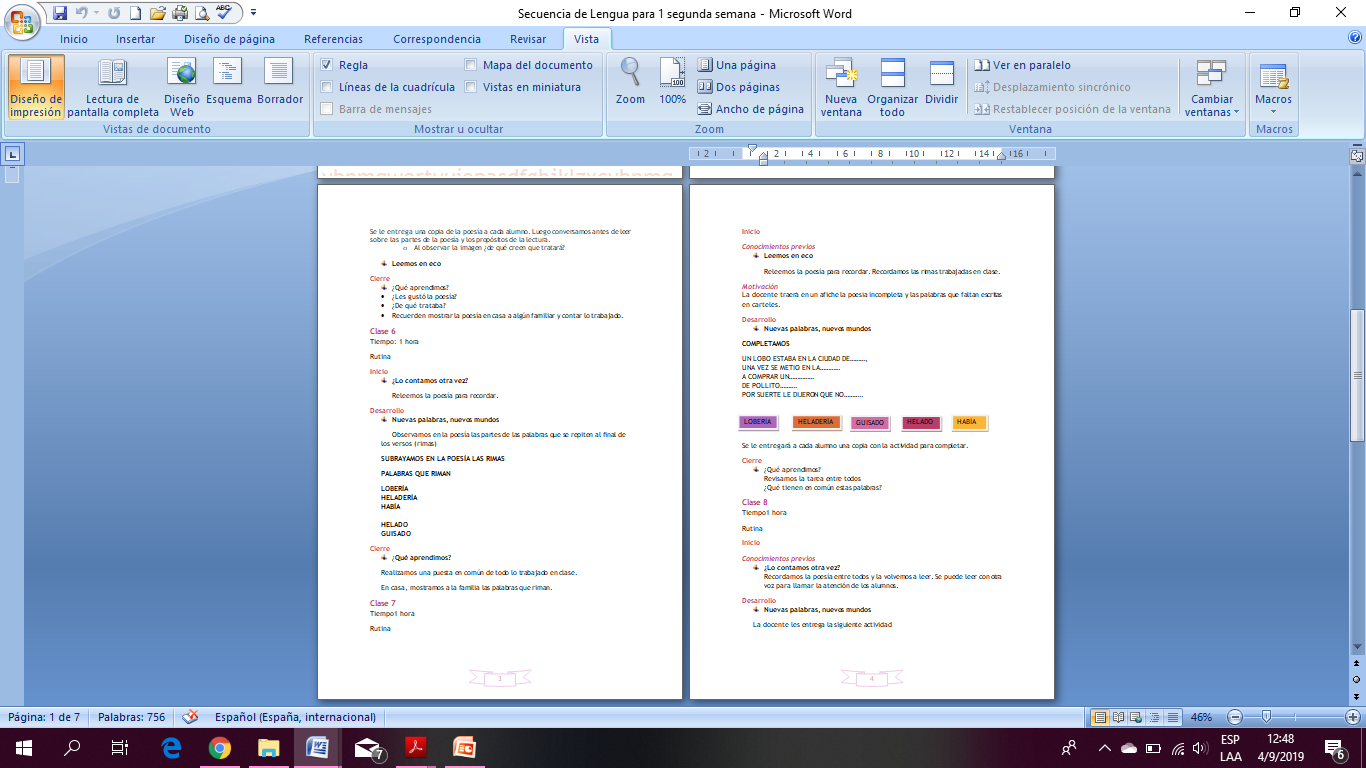 ¿Por qué leemos?
Observación del paratexto
Ellos repiten con la docente. La lectura no es natural como el habla, se debe enseñar. 
Actividades para la alfabetización.
Metacognición
¿Qué aprendí?
Rúbrica
Actividades que me gustaron
Semana de Mayo/ vestido
Bingo/ Ahorcado
Fotos y afiche de la familia
Participar en el acto del 25 de mayo
Segundo ciclo
Quinto grado
Planificación
secuencia
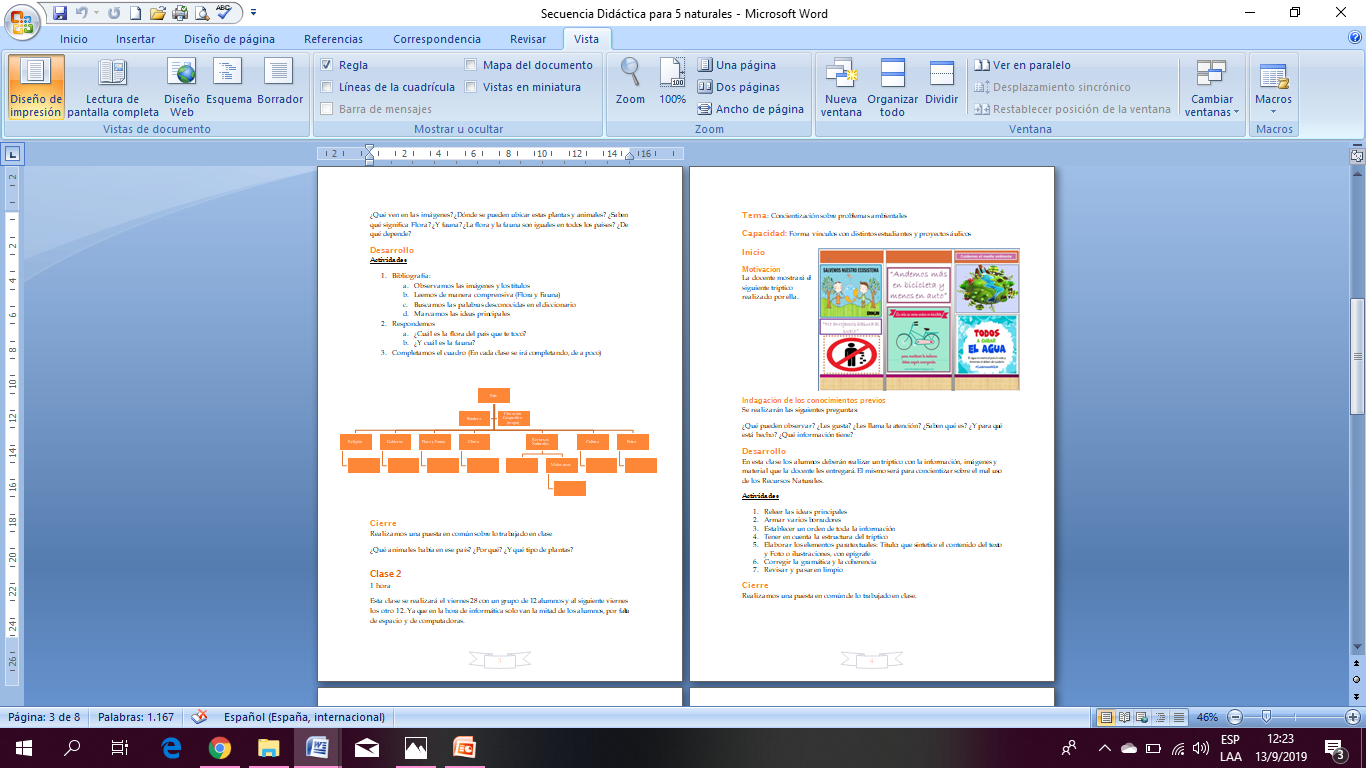 rúbrica
Actividades que me gustaron
Poder relacionar las 4 materias con la Copa América. 
Integrar todo lo visto en un cuadro.
Relacionar Geometría con la Cancha de Futbol.
Disfrazarme de hincha de la selección.
Dividir a los niños en 6 grupos (Argentina, Chile, Venezuela, Colombia, Brasil, Qatar).
Videos:
Germán Garmendia
Google Earth Pro
Anuncios de TyCSorts 
Ir a comer hamburguesas el último día de clases.
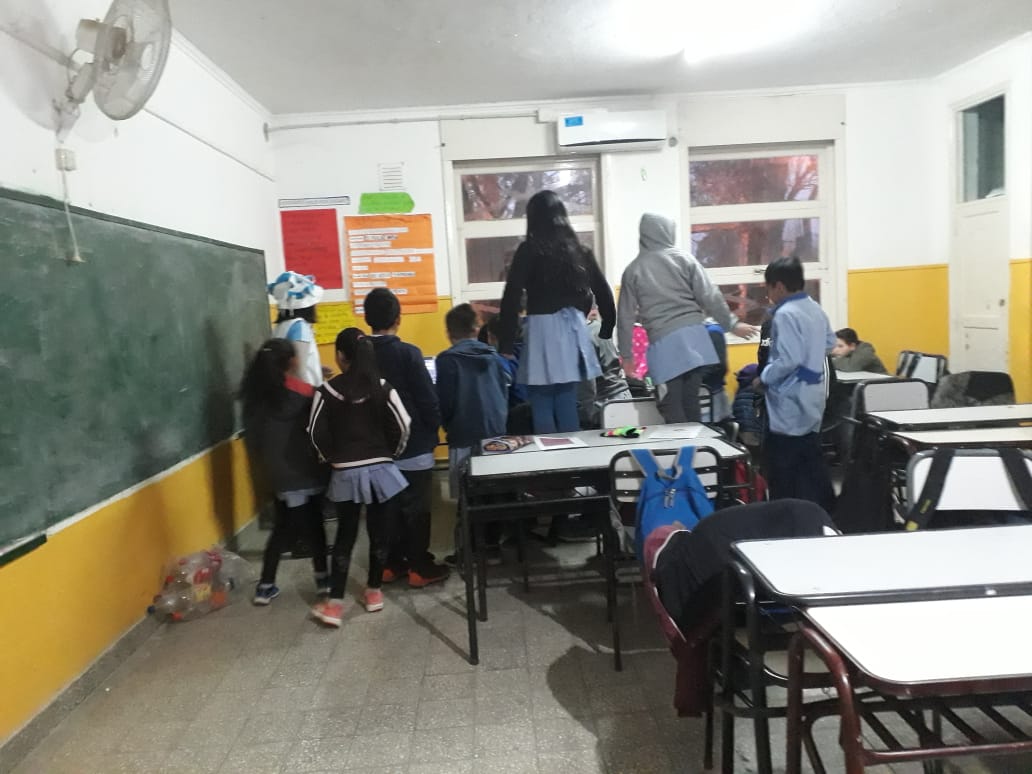 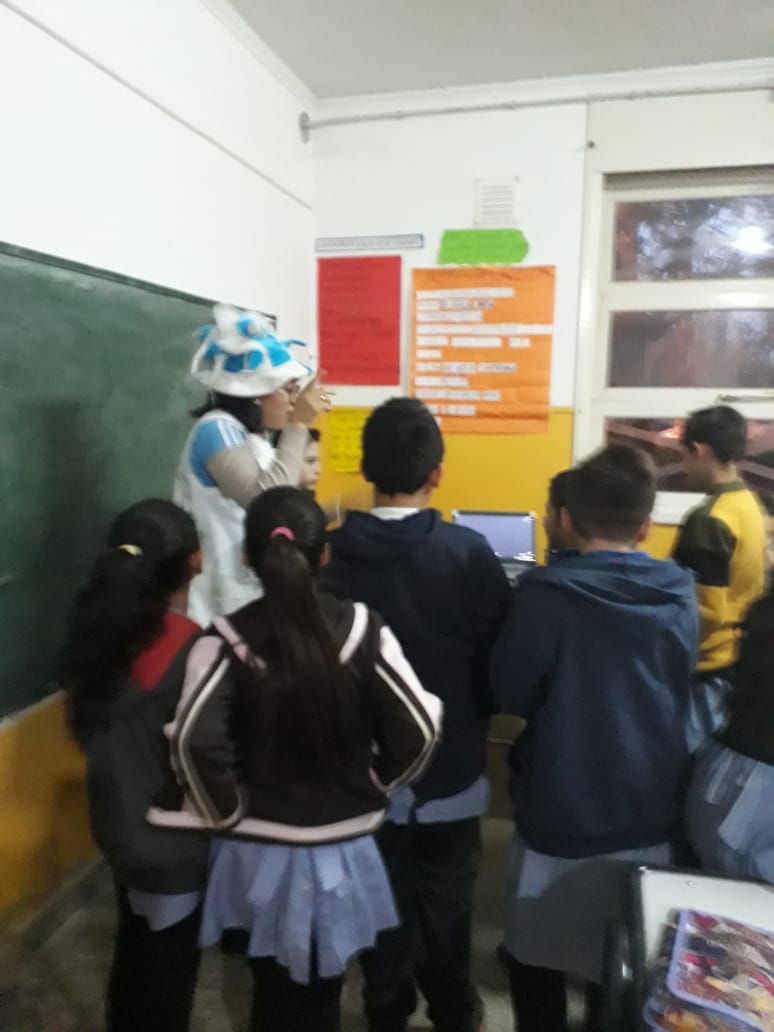 Escuela n° 8-135 “Francisco Capdevila”
Escuela Albergue
Grados múltiples
Salita de 4 y jardín.
1° y 2°
3°
4°y 5°
6° y 7°
La comunidad cuenta con pocos recursos económicos, por ello presenta situaciones de alta vulnerabilidad social.
Atención dispersa con hiperactividad.
Falta de desarrollo de estimulación y diversas problemáticas sociales.
Problemáticas derivadas de la salud (alumnos derivados)
Inasistencias
Plurigrado
El aula está constituida por un docente y alumnos de diferentes grados, de diferentes edades y con distintos acercamientos con respecto a la lengua escrita. 
Es necesario identificar los distintos posicionamientos de los niños, indagar los puntos de partida.
planificación
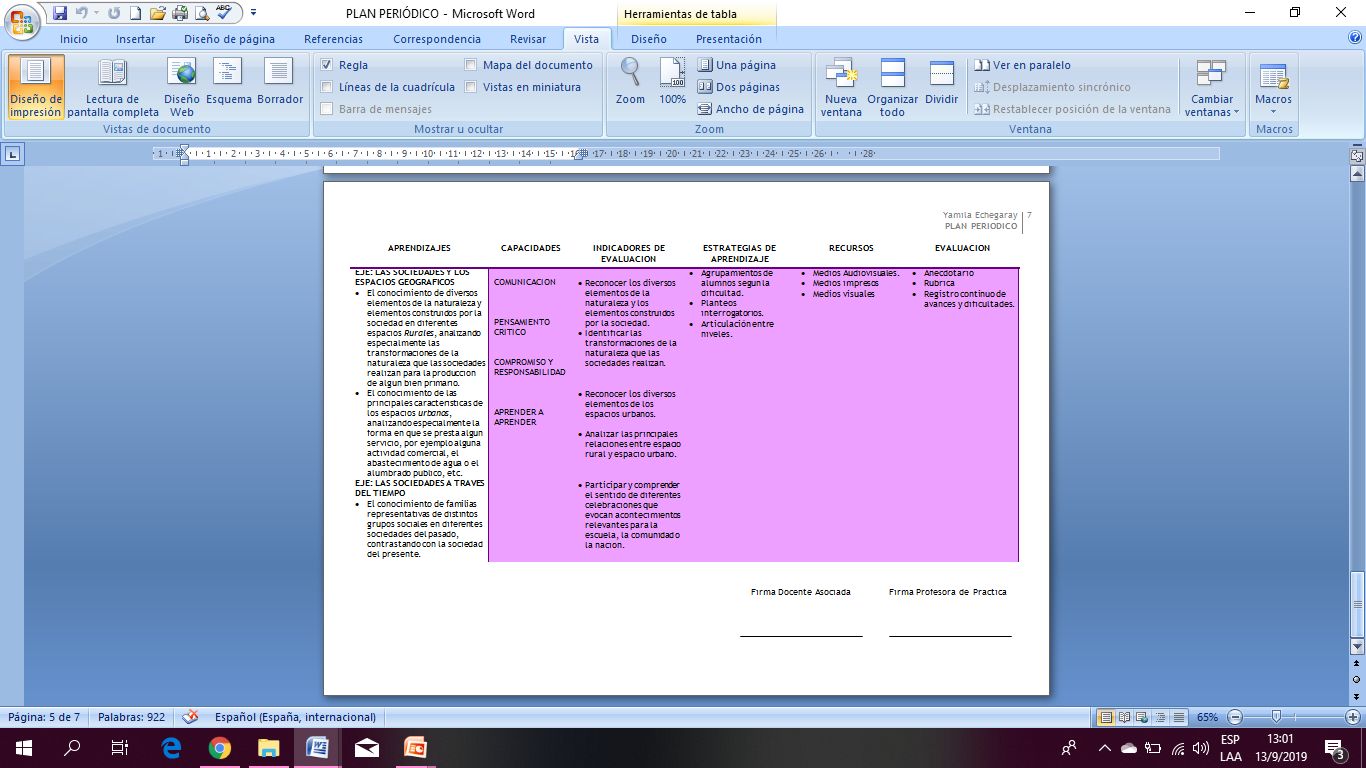 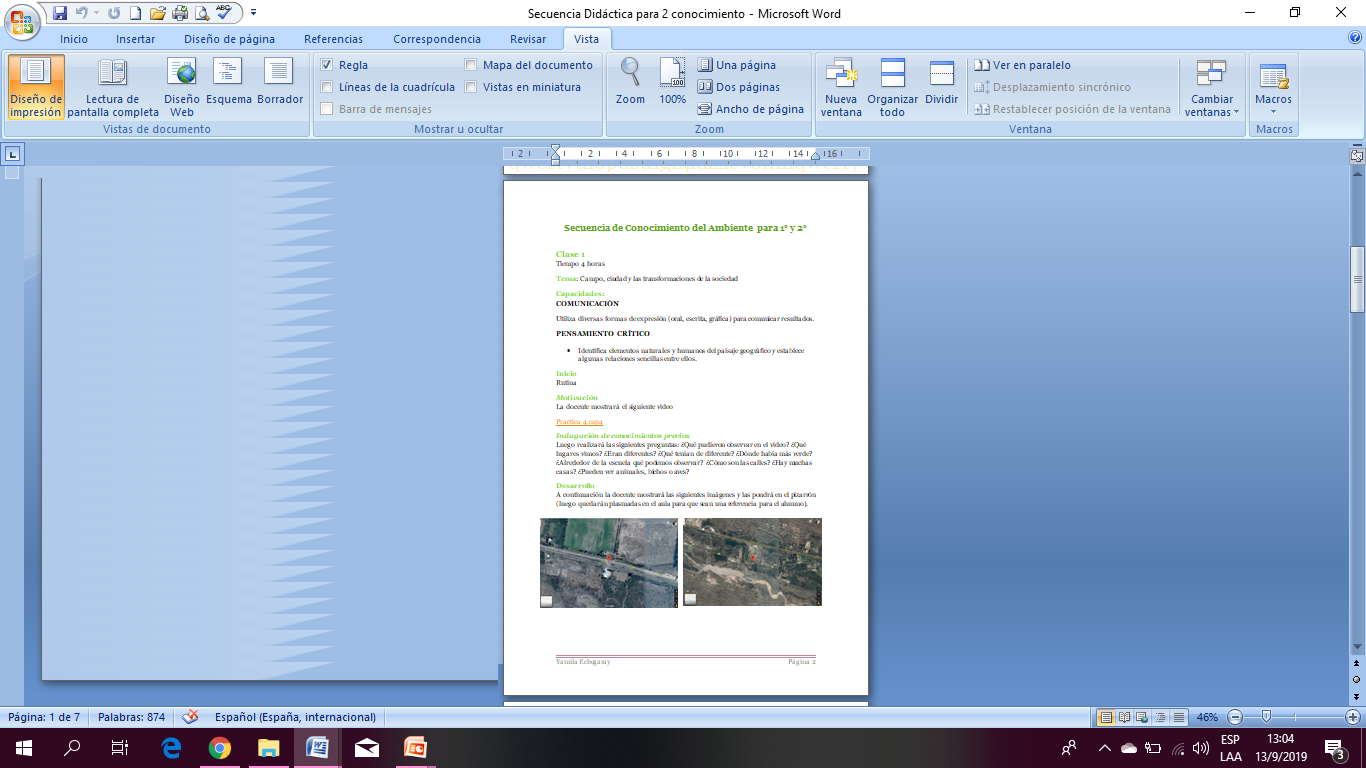 Secuencia
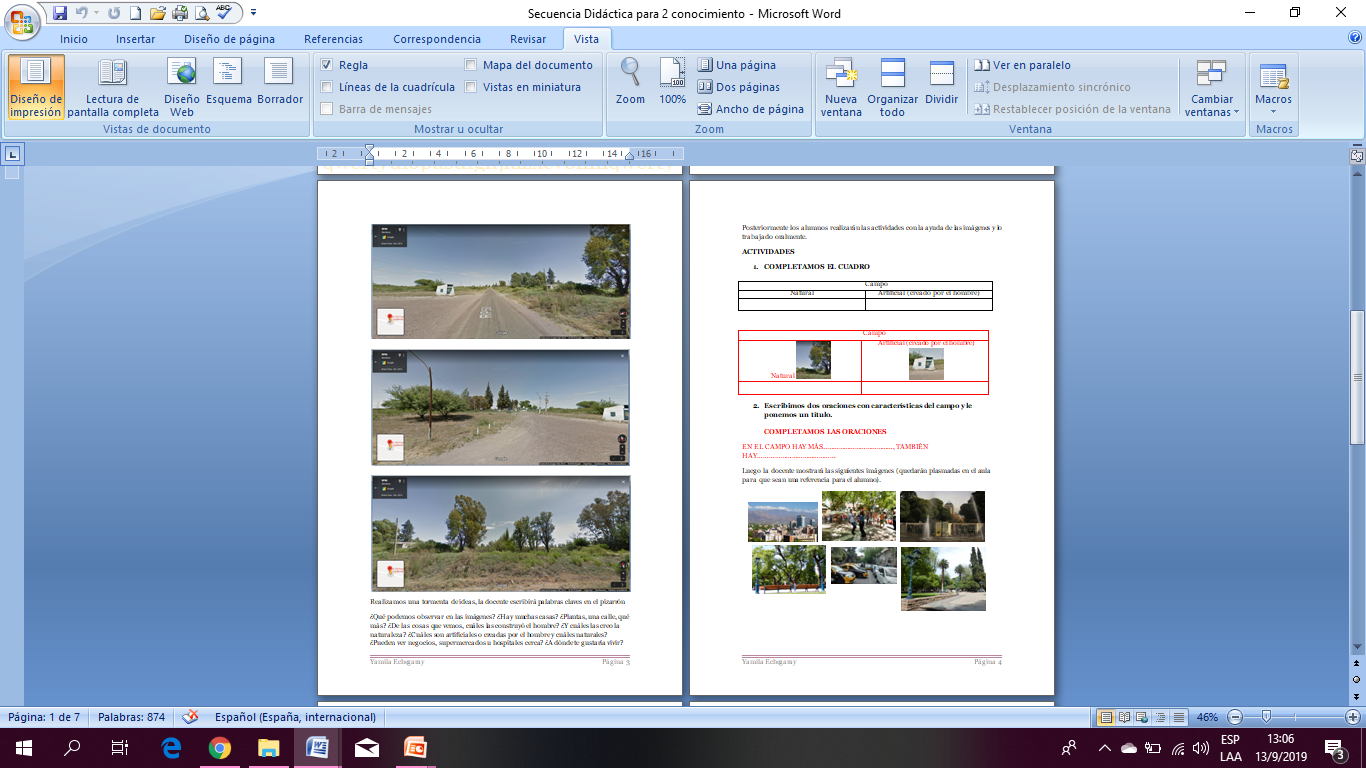 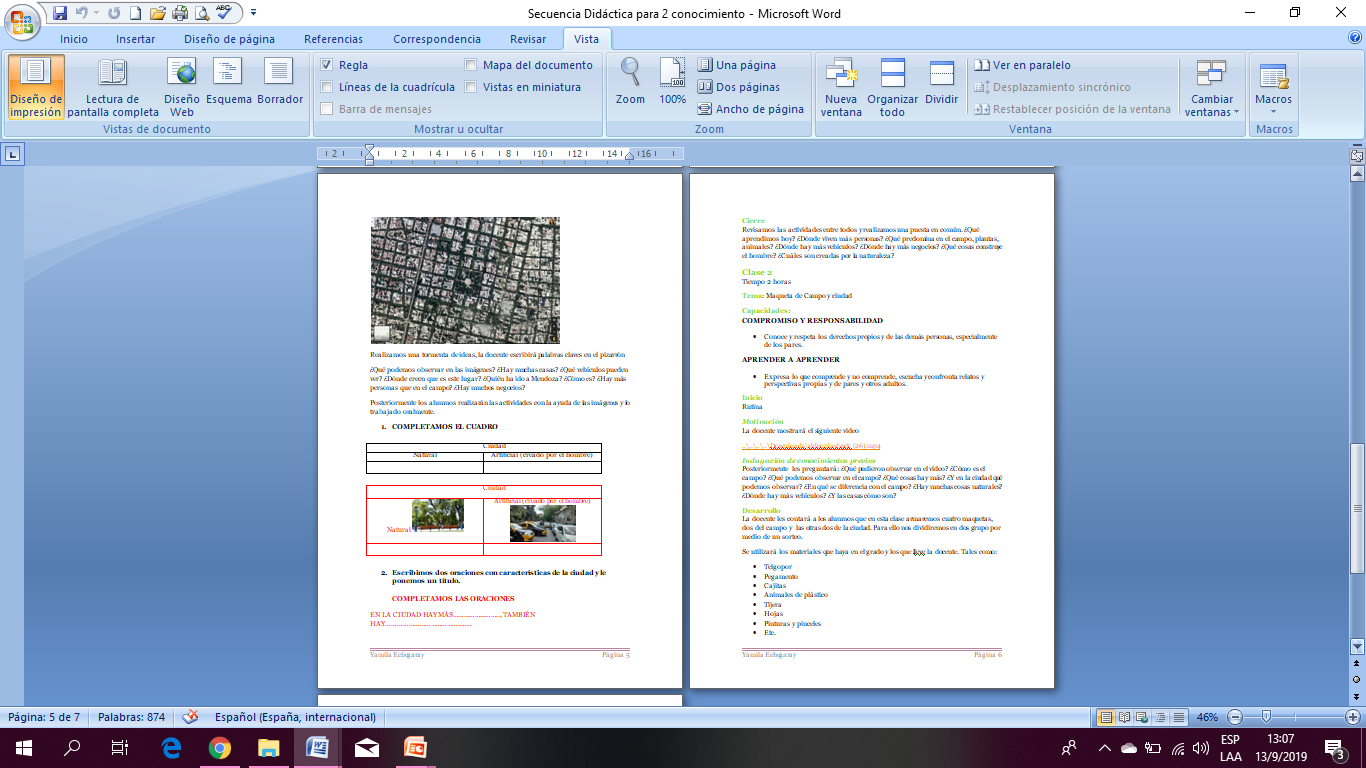 rúbrica
Actividades que me gustaron
Jugar
Bingo
Ahorcado 
Video de Google Earth Pro
Utilizar imágenes satelitales
Participar en el acto
Darles la introducción a la multiplicación
Hacer maquetas del campo y la ciudad
Acompañarlos en el desfile
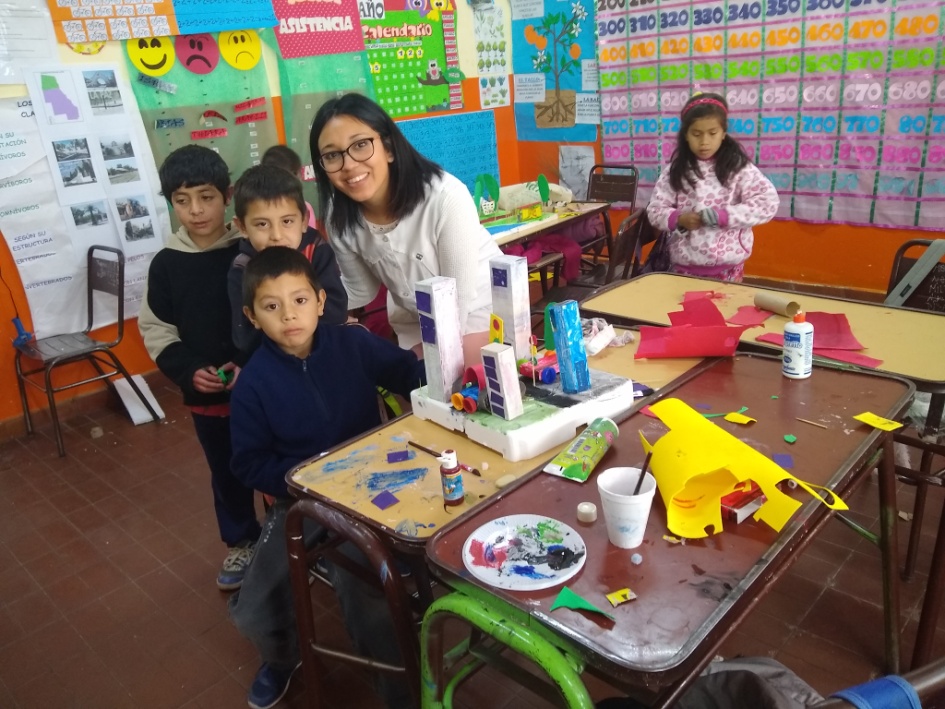 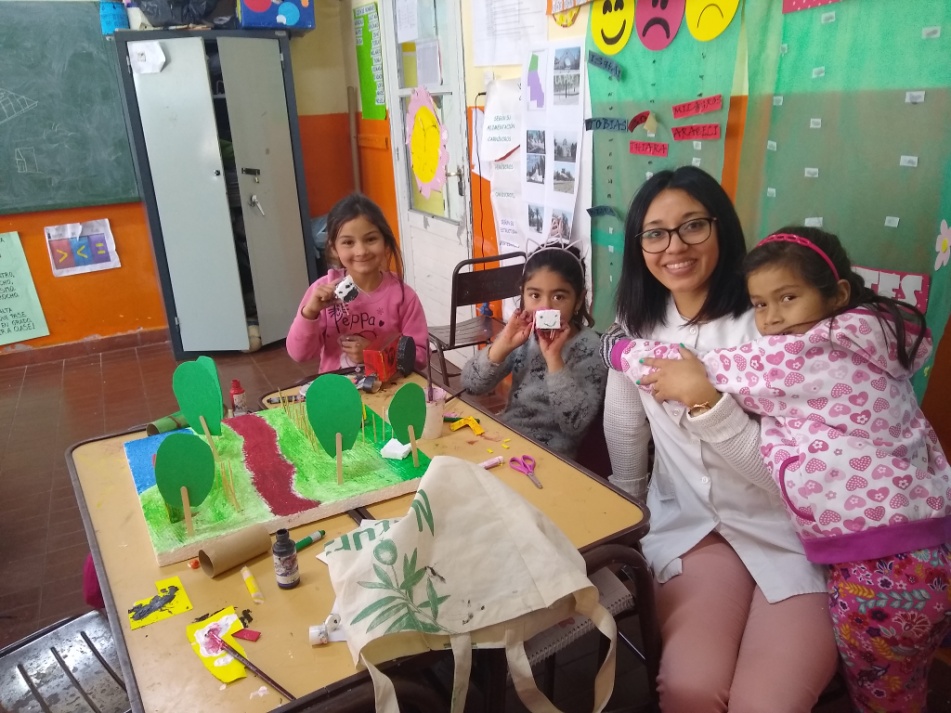 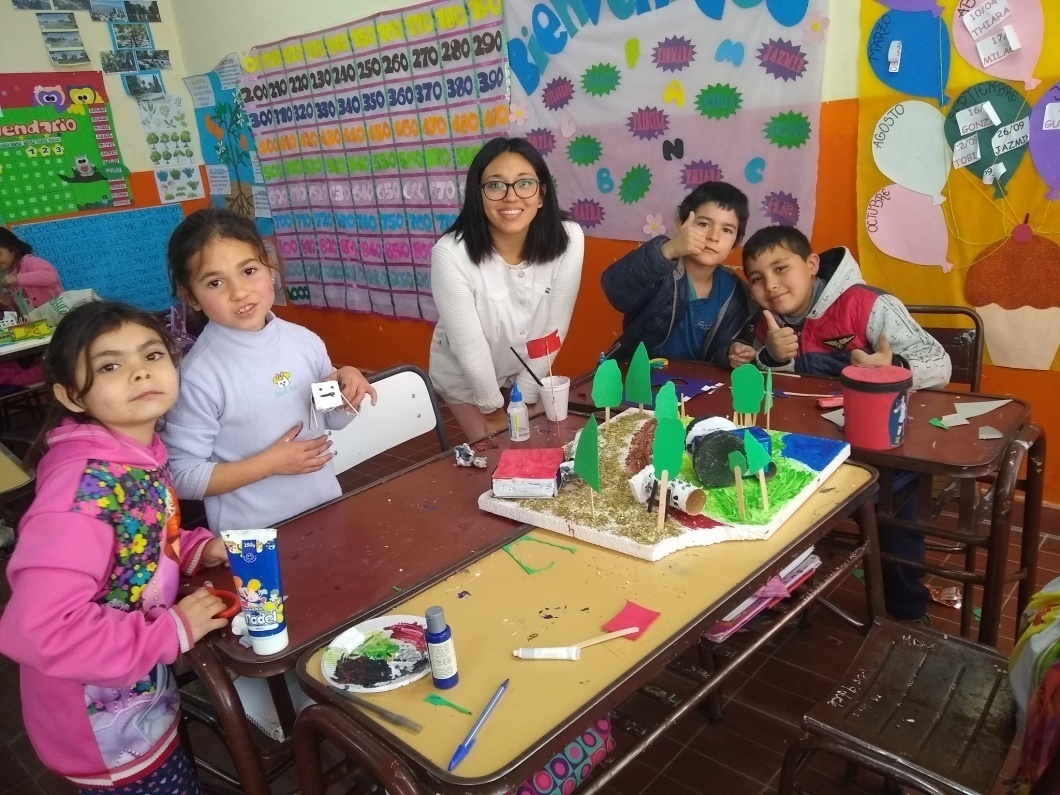